Near and Old North End
Neighborhood Transportation Plan
December 7th, 2017
Kathleen Krager
What did we learn?
Speed 
Sensors
Noise From
I-25
Move Buses
To Wahsatch
Make Fontanero More
Bike/Ped Friendly
Maintain Historic 
District Facilities
Murals Painted
At Intersections
Neighborhood Watch
Empowerment for
Speeding Traffic
CC Tunnel or
Overpass Crossing
More 
Bumpouts
Protected Left Turns
Lanes on Fontanero
Bad Ped Flashers
At Colorado College
Reduce
Dips on Nevada
No SB Left Turn
At Wood
Sych Cascade Signals
With Other N/S Signals
Vagrancy and
Panhandling
Cut Through
Traffic
Protected Left Turns
Lanes on Fontanero
Tree Trimming
Around Signs
Add Median and
Ped Ramps on Weber
No Stops Between
Uintah and Fontanero 
On Weber
Steele Elementary
Nevada Crossing
NO TRUCKS
ON NEVADA
Improve Intersection
At Uintah/Cascade
Physical Barrier at
Wood/Uintah
No Right Turn
SB Wahsatch/Fontanero
Traffic Diversion
Into Alleyways
Lower Speed Limit
On Fontanero
Roundabout at
Cascade/Cache La Poudre
Tejon and Weber
One Way
Protected Left Turns
On Uintah Corridor
Left Turn Arrow
Fontanero/Nevada
No Right Turn Lane
Fontanero/El Paso
Lanes Too Wide
On Cascade
Weight Signal Progression
For NB Wahsatch
Ped Flashers at
Colorado College and 
Preschool
Better Street
Lighting
Raised Ped Crossings
On Uintah
Colorado College
Parking (Tejon)
More Crosswalks
On Weber
Make I-24 More
Attractive/Accessible
Extend Constitution
To I-25
Extend Constitution
To I-25
Move Parked Cars
From Crosswalks
No Turns Lanes
At Signals
Marking and Paving
On Tejon
Espanola/Nevada
Ped Crossing
Improvements
Enforce Side-Lawn
Maintenance
No Right Turn on
Red at Intersections
Slower Speeds on
Wahsatch
Ped Crossing at
Tejon/Uintah
Curbs, Gutters and 
Sidewalks
Improve Uintah Signals
At Palmer park and Union
1 Bus/1 Thru Lane
On Wahsatch
ADA Ramps
Weber Bike 
Commuting Corridor
Signal Triggers
For Bicycles
Ensure Other Changes
Don’t Affect Nevada
Capacity Concerns
On Uintah
Extend Uintah Bike Lanes
West of Cascade
More Left Turn Lanes
Cascade Ave.
Traffic
Cameras
Cascade Ends at
Fountain St.
Shook’s Run
Crossing
More Stop Signs
Reduce Cut-Through
Empty Buses
Frequent Stops
Bike Lanes on
Weber Over Wahsatch
Closure at Paseo and
Constitution Extension
Road Diet 
Fontenero
Rubberized Asphalt
To Reduce Noise
Keep Nevada Median
And Old Trees
Cascade Ped Crossing
Improvements
Road Diet for
Side Street Visibility
Uniform Speed Limit
On Nevada
Painted Curbs
Side Street Parking
Obstructs Vision
Traffic Congestion
On Weber
No Turns Lanes
At Signals
Buses to 
Bon Shopping Center
More Parking
On Nevada
Roundabouts
Move Buses from
Nevada to Cascade
Enforce Noise
Ordinance
Better Lighting
No Big Poles
Better Progression 
On Fontanero
Penrose Hospital
Parking
Bottleneck at
Cascade /Jackson
Community Education
Of Laws
Enforce 4-Way Stop
Wood/Columbia
Jackson/Cascade Right
Lane Right Turn Only
Colorado College
Parking
Additional Speeding Fines
In Neighborhoods
Lower Speed Limit
On Fontanero
Potholes on
Tejon
Extend Cascade South
Of Fountain
Align Cascade
Median Openings
Penrose Hospital
Parking
Colorado College Ped
And Vehicle Traffic
Speeding
Wood Avenue
Parking Issues

Colorado College
Penrose Hospital
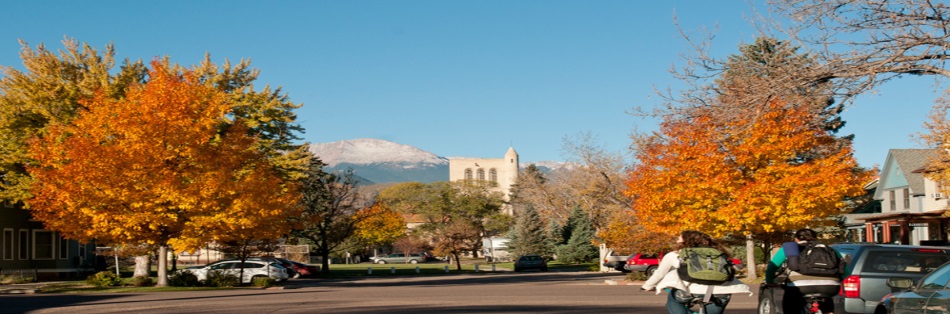 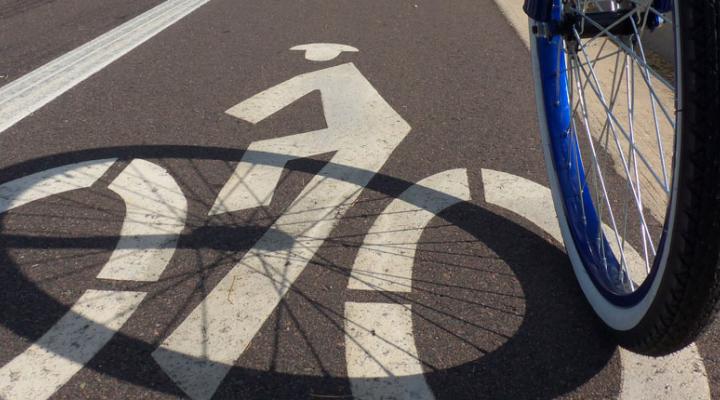 Speed Issues

Increase Enforcement
More Curb Bump Outs
No Southbound Left Turn onto Uintah St.
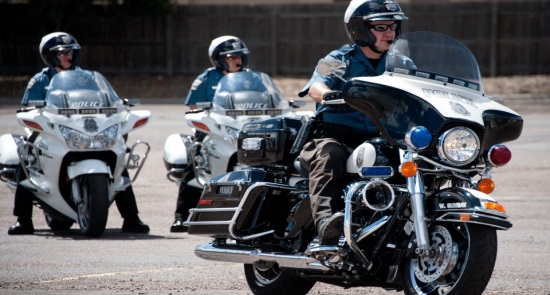 Bike Improvements

Penrose Hospital to Downtown
Signal Triggers for Bicycles
Infrastructure

Curbs, Gutters and Sidewalks 
Drainage Issues
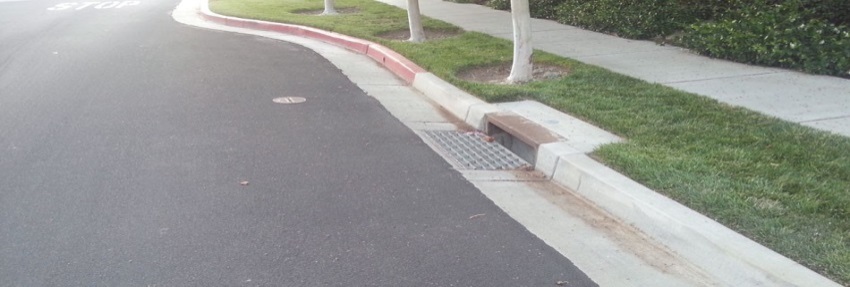 Cascade Avenue
Pedestrian Issues

Improvements at Colorado College
Too Many Wide Lanes
More Pedestrian Infrastructure
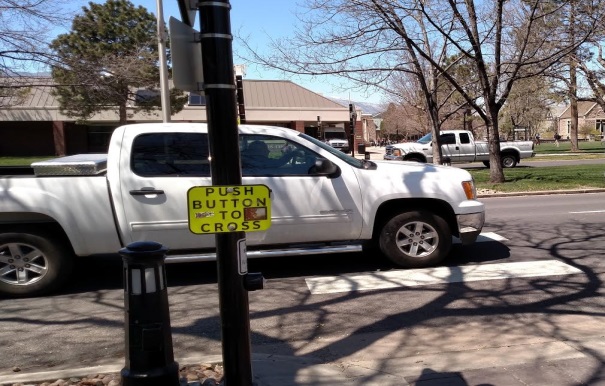 Traffic Operations

Uintah St.
Cache La Poudre St.
Jackson St.
Synchronized Signal Timing
Access to I-25
More Left Turn Lanes
Aligned Median Openings
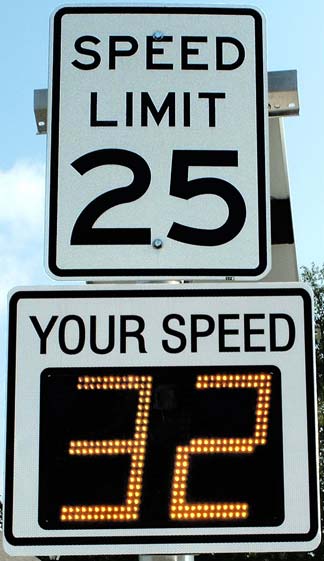 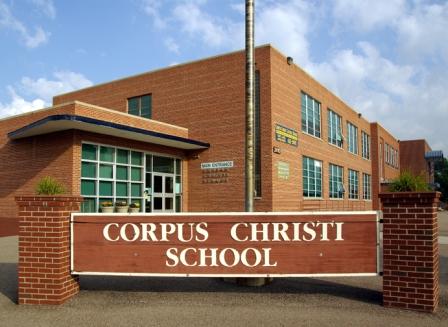 Speed /Noise
Bicycle Infrastructure
Tejon Street
Infrastructure Improvements

Signage
Curbs and Gutters	
Markings
ADA Ramps
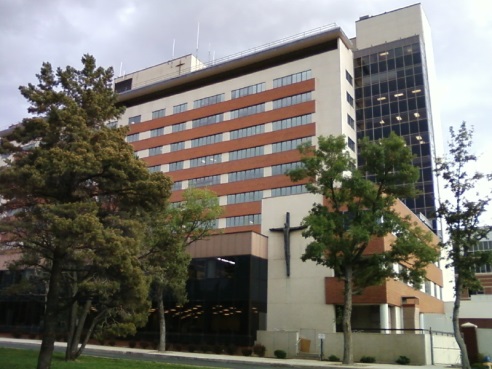 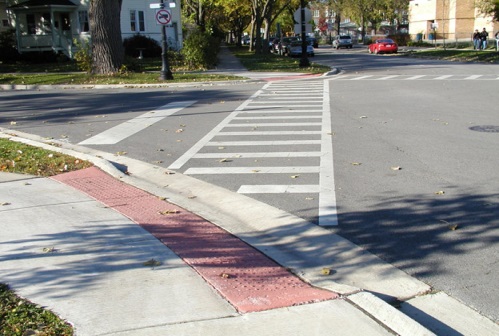 Parking Issues

Colorado College
Penrose Hospital
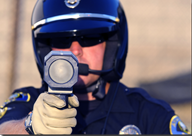 Speed Issues

Reduce Cut-Through Traffic
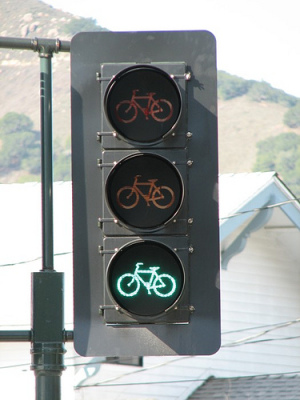 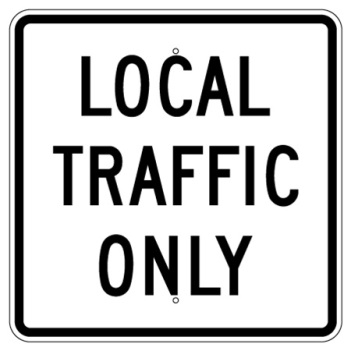 Bicycle Infrastructure

Crossing At Uintah St.
Signal Triggers for Bicycles
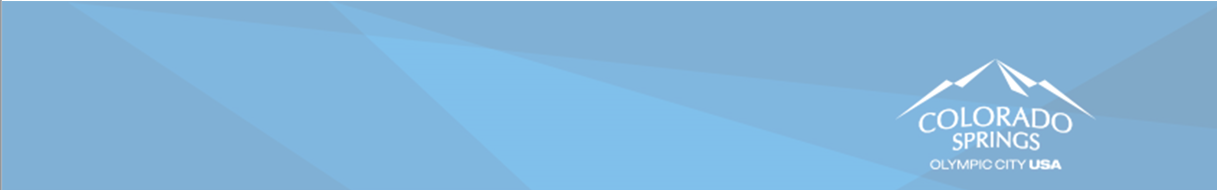 Nevada Avenue
Pedestrian Improvements

Crosswalks for Colorado College and Daycare
Curb Bump-Outs
Visibility of Crosswalks
Steele Elementary
Espanola St.
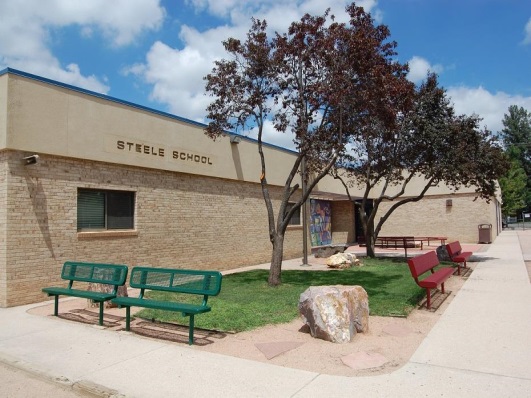 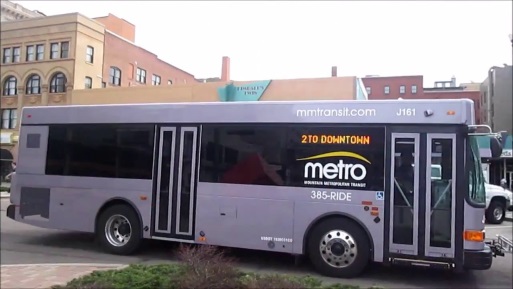 Buses

Empty Buses
Frequent Stops
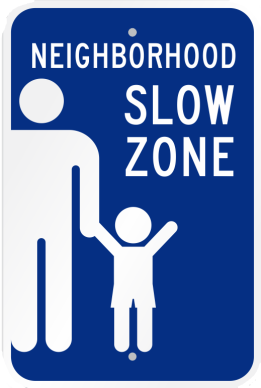 Speed /Noise Issues

Rubberized Asphalt
Uniform Speed Limit
Speed Sensors
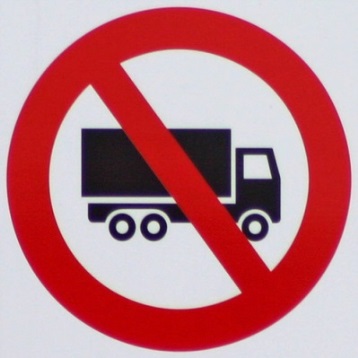 Truck Traffic

NO TRUCKS!
Bicycle Infrastructure
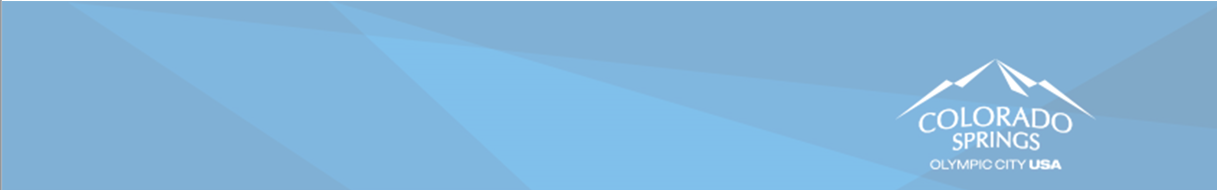 Weber Street
Speed /Noise Issues

More Stops
Add Median and Roundabouts
Road Diet
Pedestrian Improvements

More Crosswalks
Finish/Maintain Shook’s Run
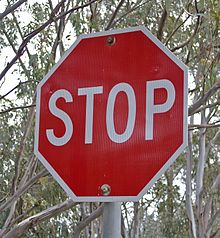 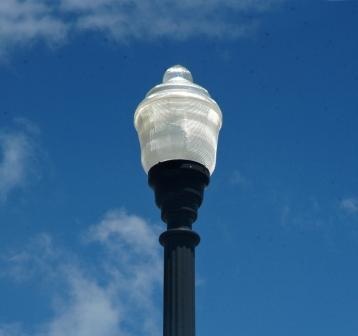 Bicycle Infrastructure

Add Bike Lanes
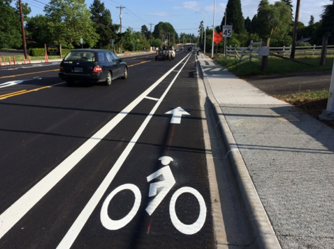 Infrastructure

Sight Distance
Left Turn Lanes
Painted Curbs
Better Street Lighting
Buses

Move Buses to Wahsatch Ave.
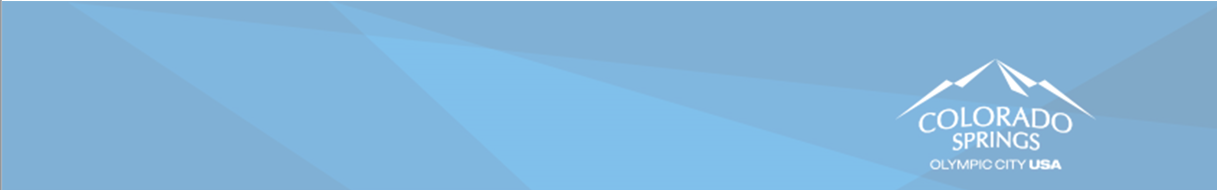 Wahsatch Avenue
Traffic Operations/Infrastructure

Left Turn Arrow at Uintah St.
Improve Signal Timing 
Better Street Lighting
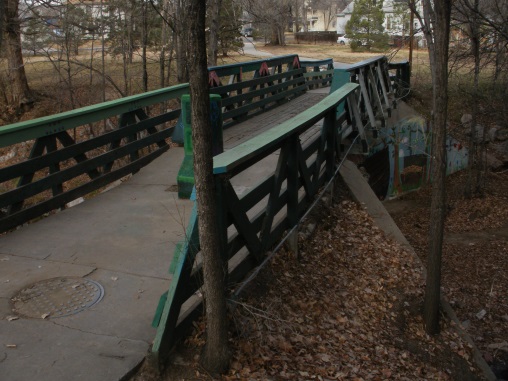 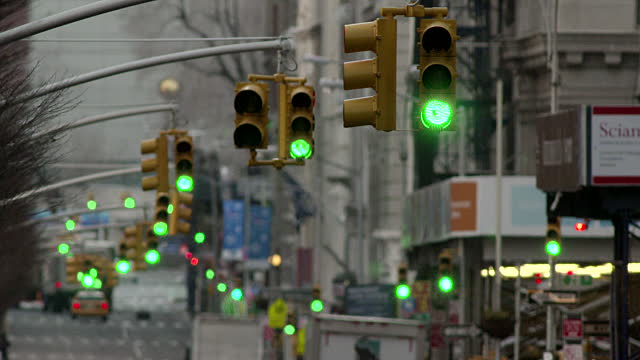 Bicycle Infrastructure

Road Diet
Connect Shook’s Run Trail to Crossing
Bike Lanes Preferred on Weber
Buses

Move Buses to Bon Shopping Center
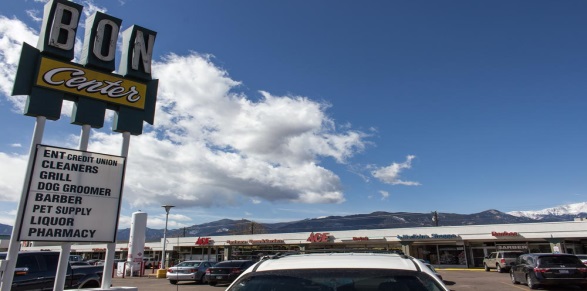 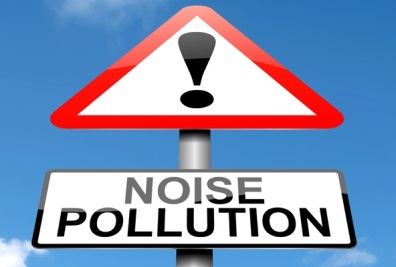 Speed/Noise
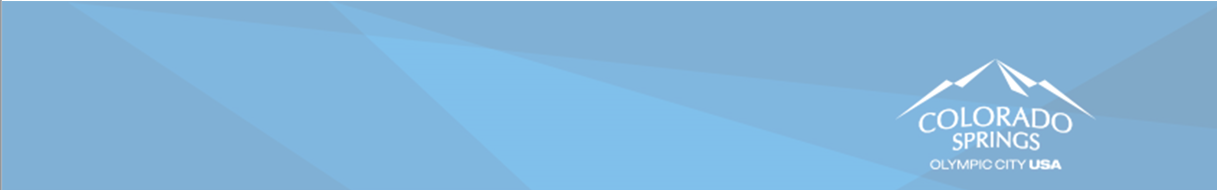 Uintah Street
Pedestrian Improvements

Crossing at Tejon St.
Shook’s Run
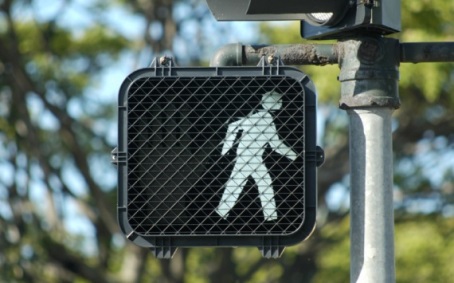 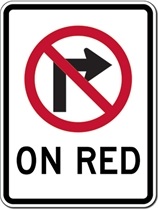 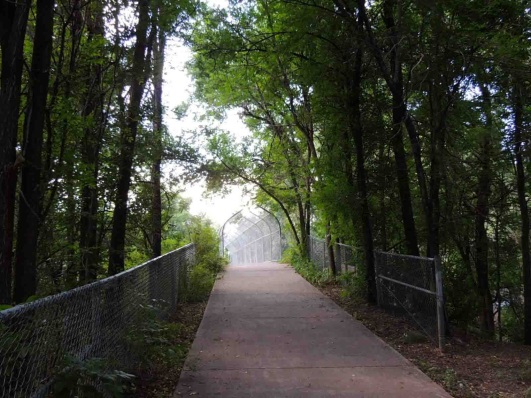 Traffic Operations

Left Turn Lanes/Arrows Along Corridor
No Right Turn on Red at Signals
No Left Turn at Wood Ave.
Improve Cascade Ave./Uintah St. Intersection
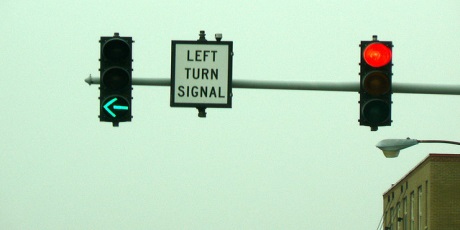 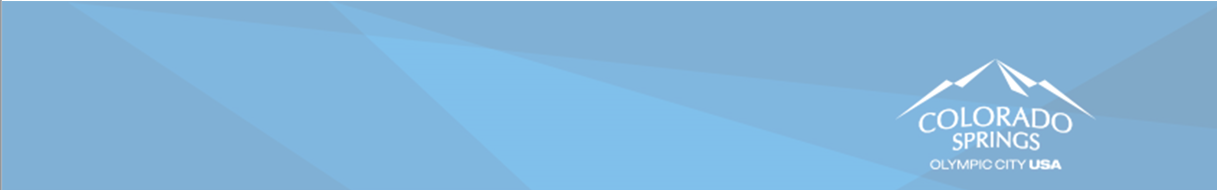 Fontanero Street
Bicycle Improvements

More Bike Friendly
Signal Triggers for Bicycles
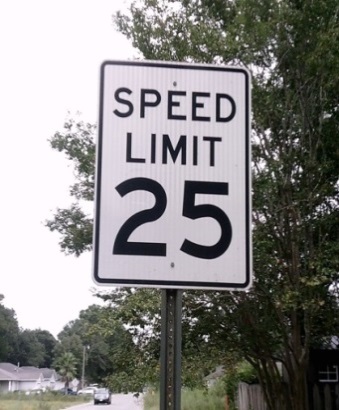 Speed /Noise Issues

Lower Speed Limit
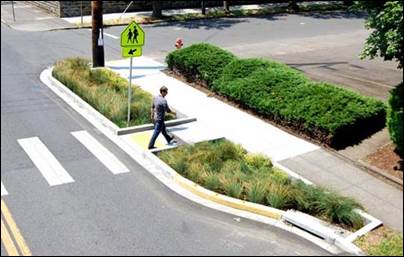 Traffic Operations

Right Turn Lane at El Paso St.
Left Turn Arrow at Nevada Ave.
Sight Obstructions
Road Diet
Curb Bump-Outs
Signal Progression
Protected Left Turn Lanes
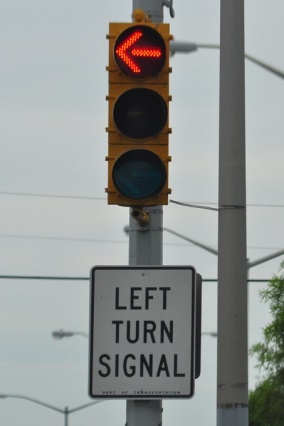 Pedestrian Improvements

Shook’s Run Crossing
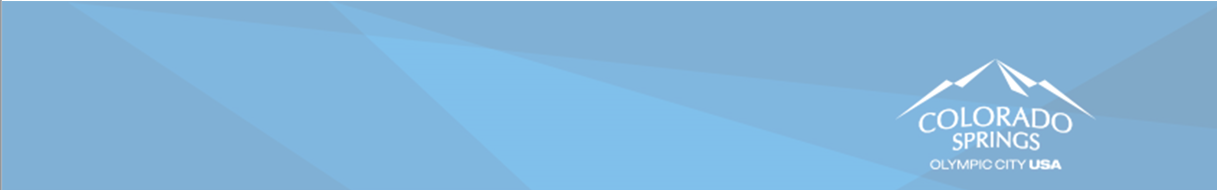 MAJOR
STRATEGIES
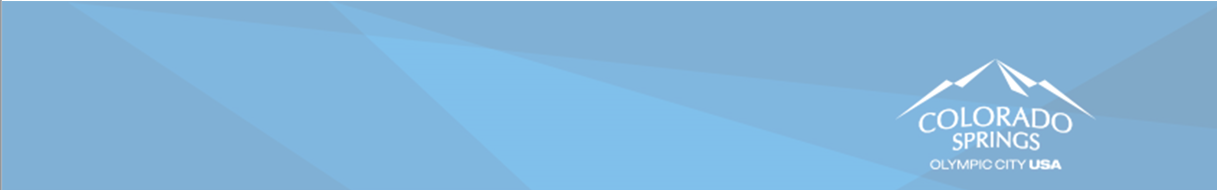 Speed and Noise Issues
Special Speed Limits in the Area

Arterial Streets – 30 mph
Local Streets – 25 mph
Design to Promote Posted Speed Limit
Noise Ordinance Difficult to Enforce
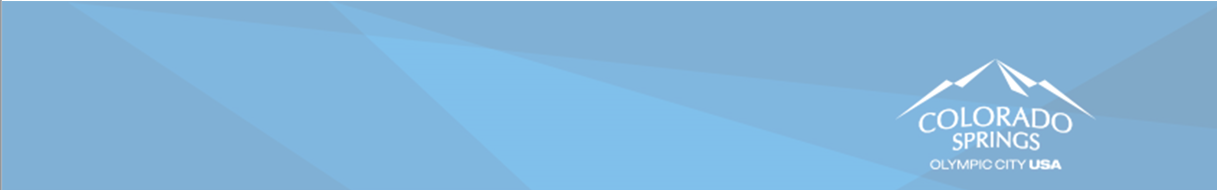 Pedestrian and Bike Issues
Pedestrian Safety Criteria

4 Lanes – Controlled Crossings
2 Lanes – Uncontrolled Crossings
Bicycle Infrastructure Criteria

Continuous Routes
Controlled Crossings
Bike Detection at Signals
Analysis/Decisions to be Made

Pedestrian Safety for Colorado College and Surrounding Areas
Location of Bike Routes
Specific Projects
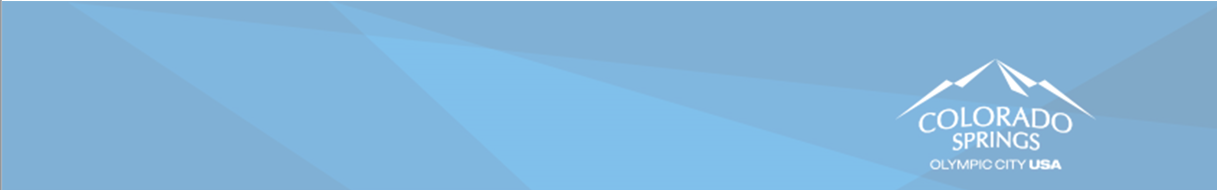 Traffic Operations/Infrastructure
Staff Study/Concept Design

Uintah St. – Wahsatch Ave. to Nevada Ave. Left Turn Lanes
Cascade Ave./Uintah St. Intersection Improvement
Median Design Criteria

Medians on Cascade Ave., Nevada Ave., and Wahsatch Ave. are historic.
Requires Parks Board Approval
Establish a criteria for considering changes to medians.
Uintah Street
Alternative Proposal
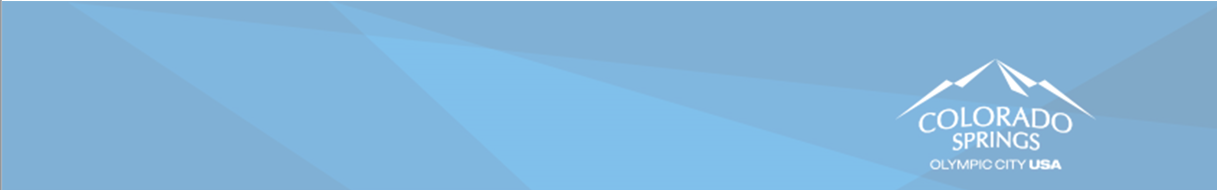 Parking Improvements
Specific to Certain Areas 
Penrose Hospital
Colorado College
Consider Alternatives Within Those Areas

Working with Institutions
Restrict Parking Times
Parking Permit Program
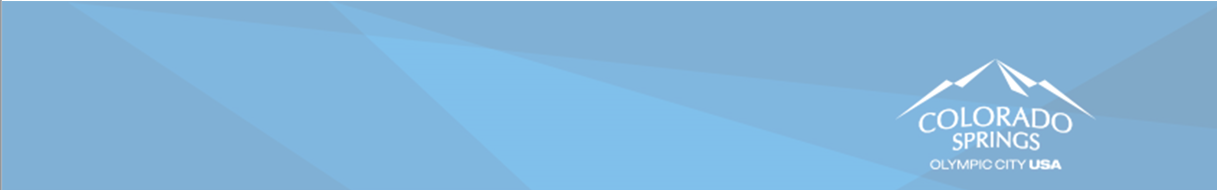 Bus Improvements
City Traffic will work with Mountain Metro Transit to determine appropriate bus routes
Any changes will go through Mountain Metro Transit public involvement process.
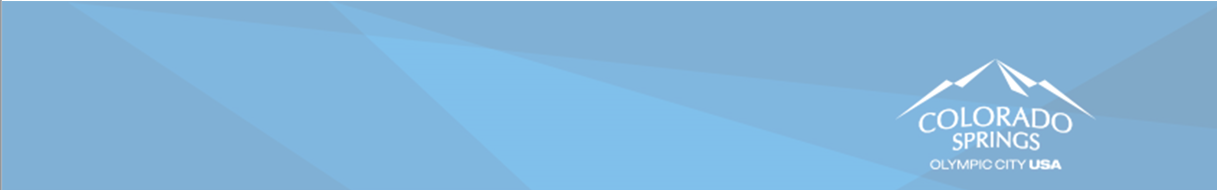 Commercial Truck Traffic
Remove Restricted Truck Route on Nevada Ave.
Trucks will need an origin/destination within the neighborhood.
Closures on I-25 – Trucks will be rerouted to Circle Dr., Fillmore St. or Academy Blvd.
Immediate Actions
Traffic Improvements on Uintah St.
Changes to truck routes
Changes to Speed Limits
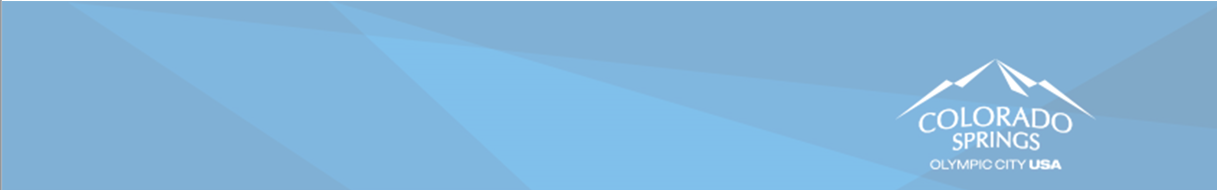 Follow-Up
Pedestrian Safety 
January 2018
Neighborhood Parking Meetings
Tim Roberts
Bike Route Locations 
January 2018
Median Change Criteria 
TBD
Bus Route Analysis
Mountain Metro/Traffic Engineering Staff
QUESTIONS?
COMMENTS?